How to perform a search in the Global Brand Database
Cyberworld
February
2019
Sandrine Ammann
Marketing & Communications Officer
Agenda
Clarification
Interface:
Search features
Filter features
Results
Menus

Q&A
Madrid Monitor
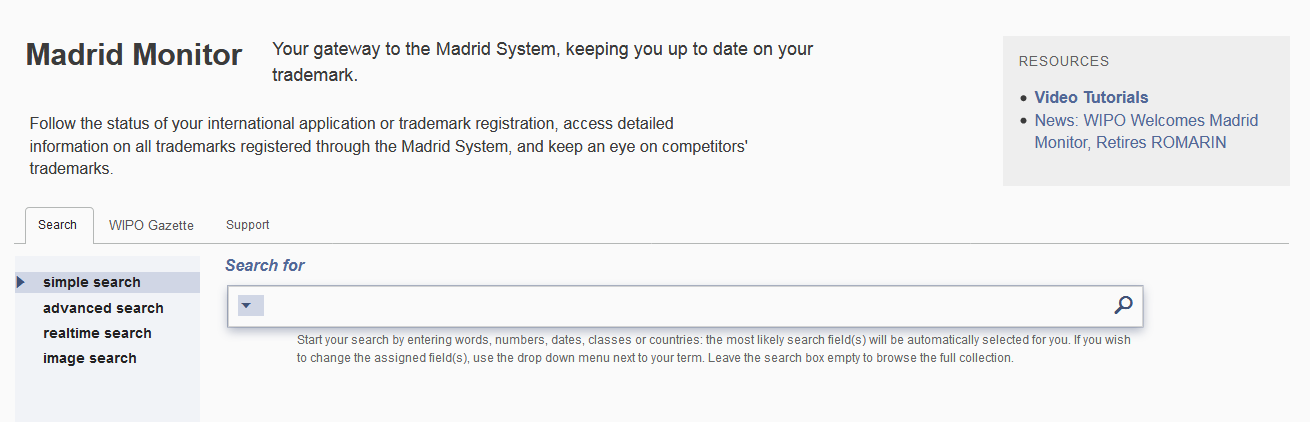 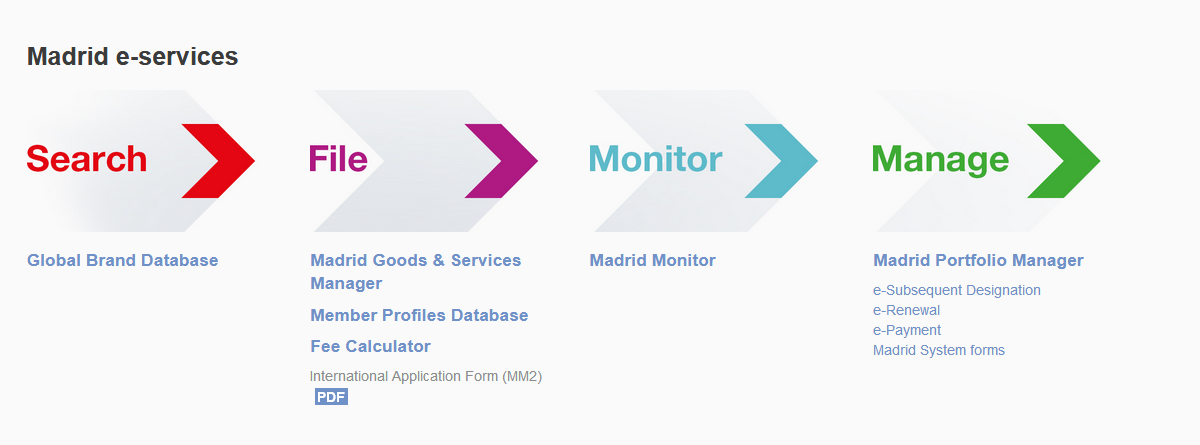 Why is the GBD useful?
Brand landscape 
Details about brands
Access
www.wipo.int/branddb
www.wipo.int
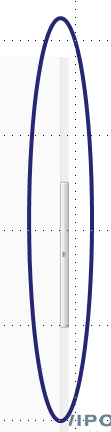 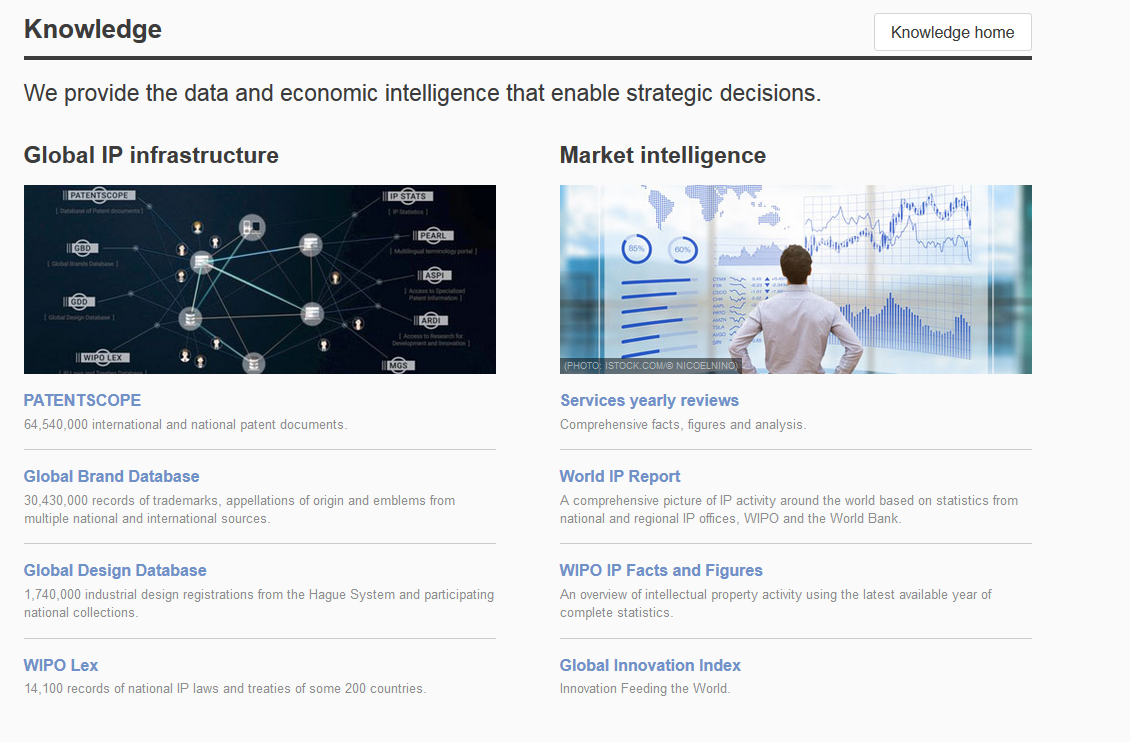 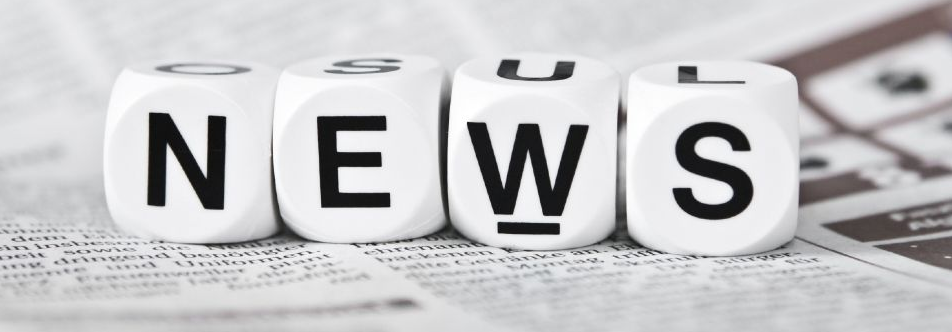 Addition of the WHO INNs collection
Over 9,800 records
Interface - Account
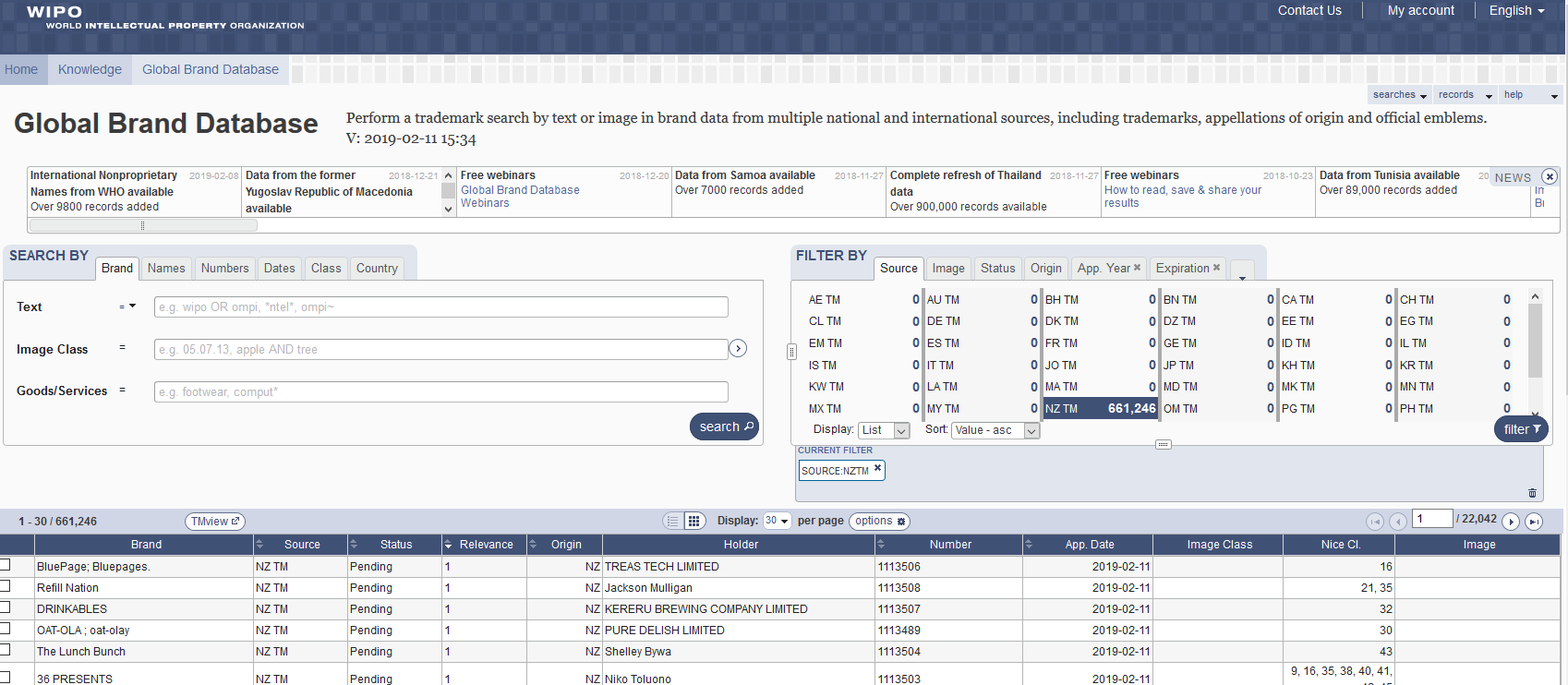 The principle
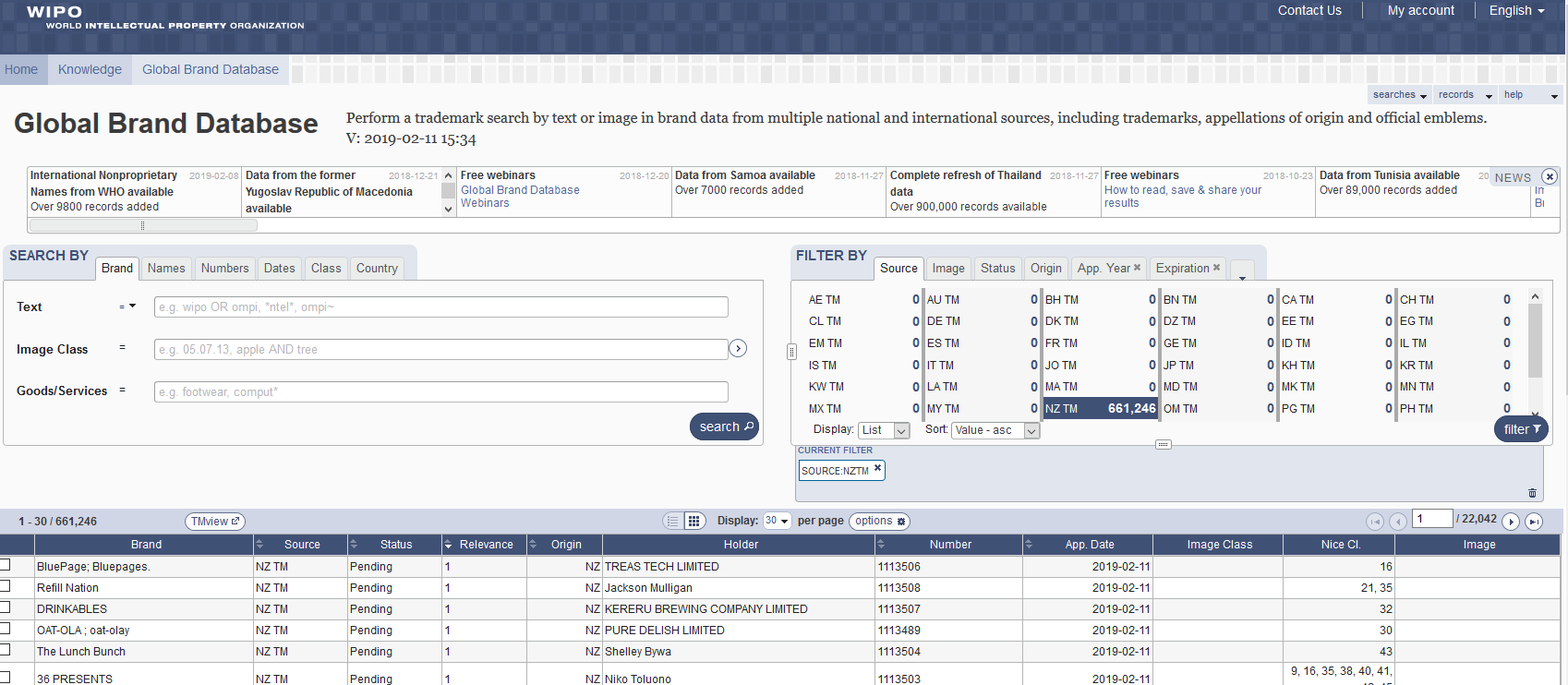 Combining many search criterias
Brand Arla 
2 Nice classifications: 20 & 43
2 designating countries: Japan & Denmark
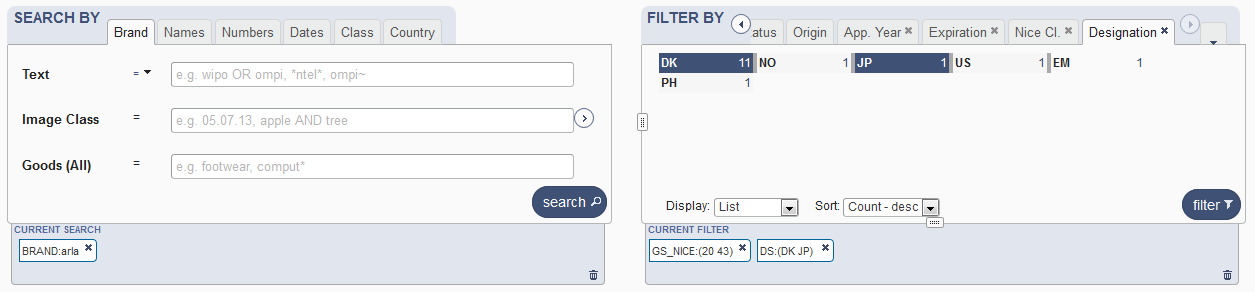 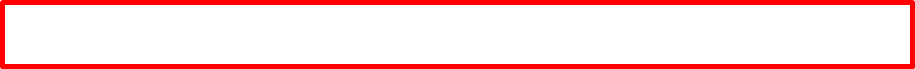 5
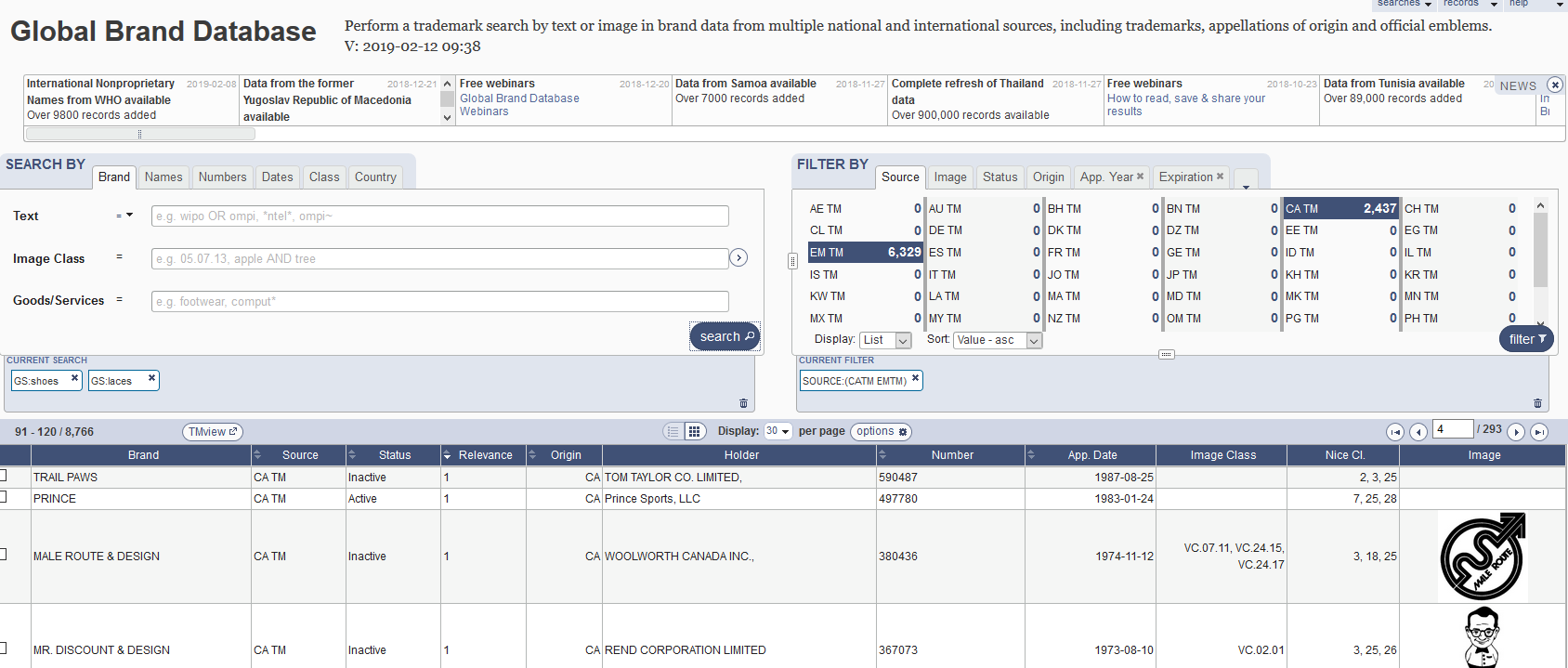 6
2
1
3
4
Search by: 1
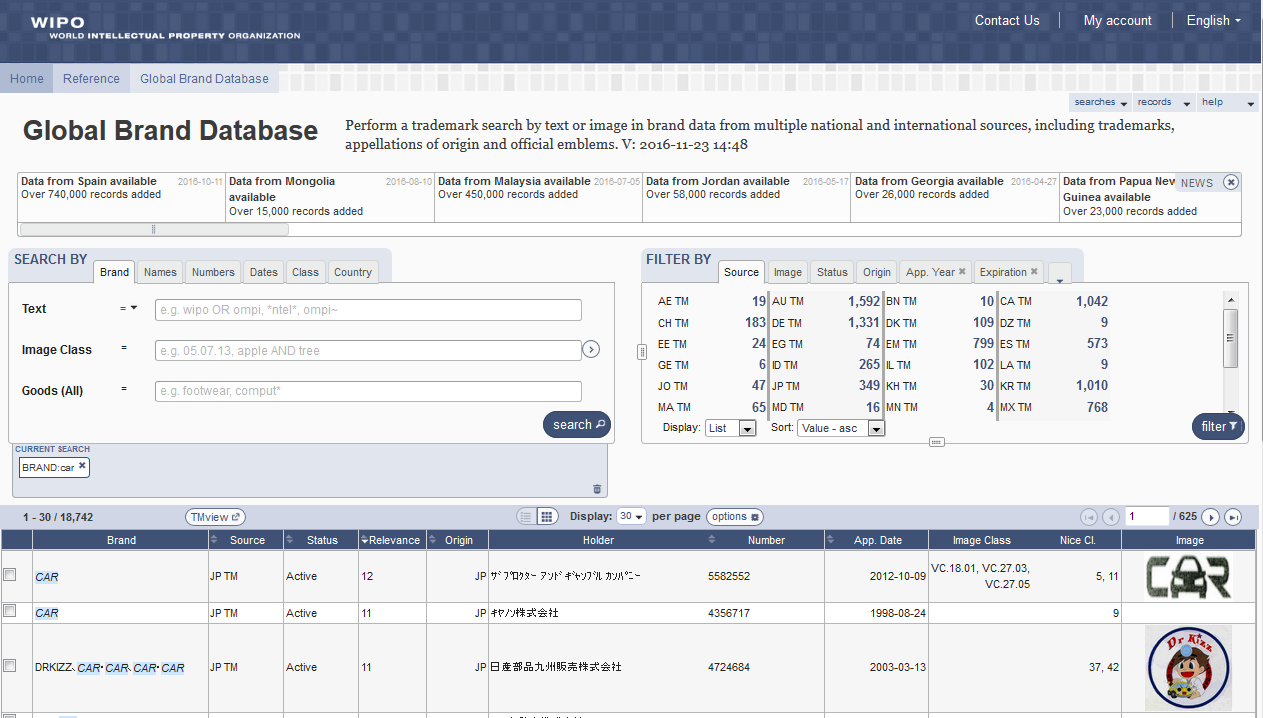 1
Search by
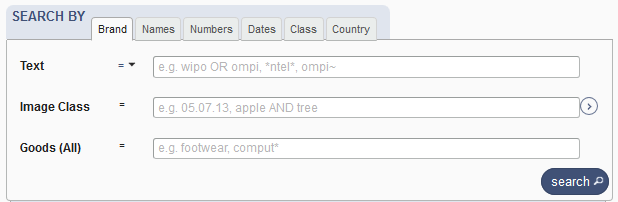 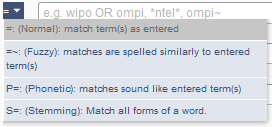 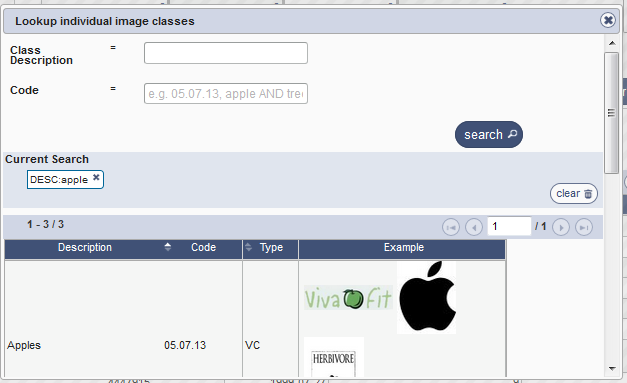 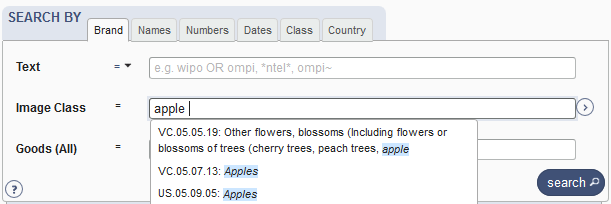 Example: phonetic search
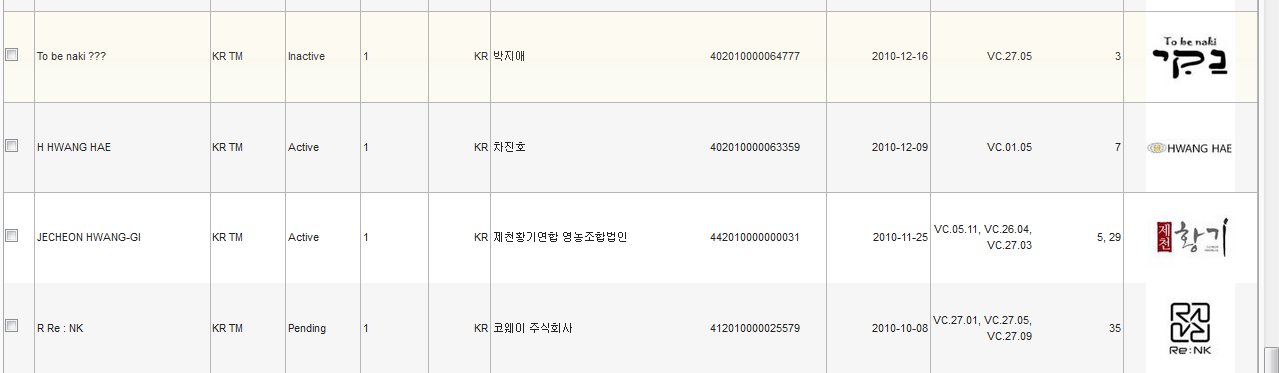 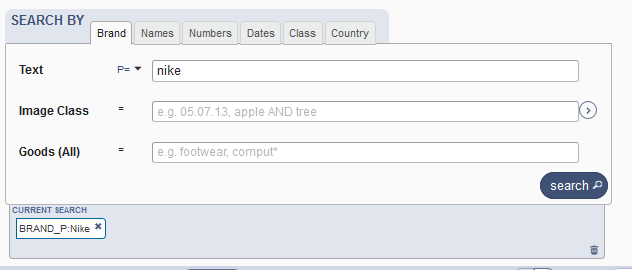 Languages - autosuggestion
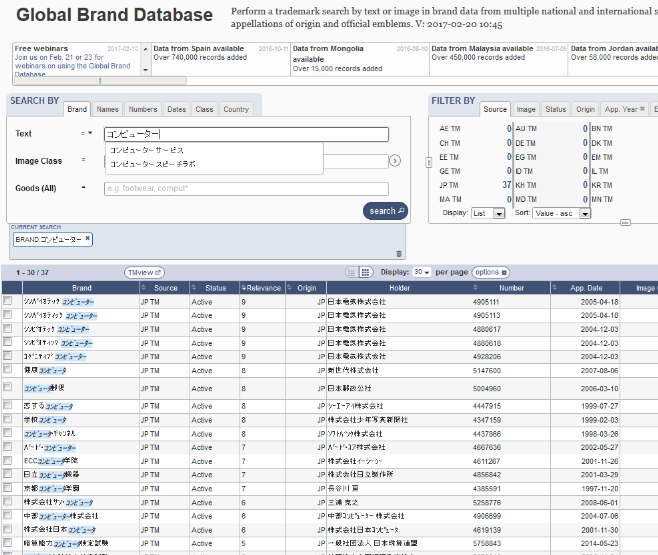 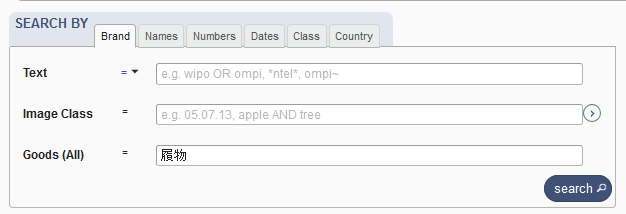 Search by Names
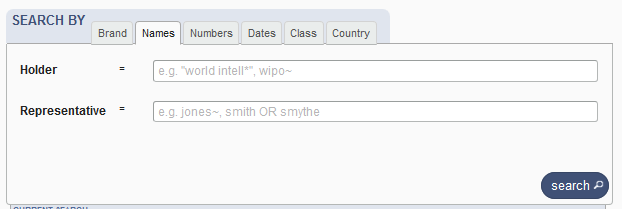 Search by Numbers
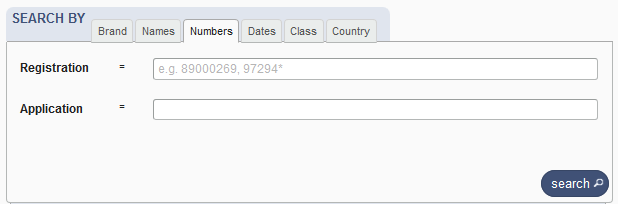 Search by Dates
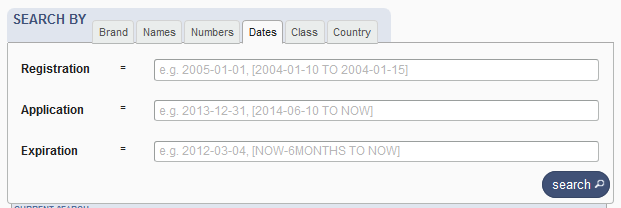 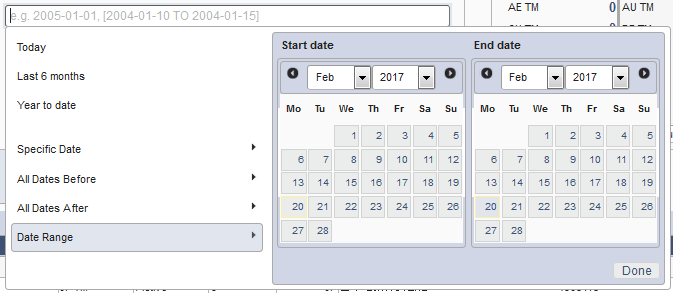 Tips
Range: […]{…} + TO

Error message
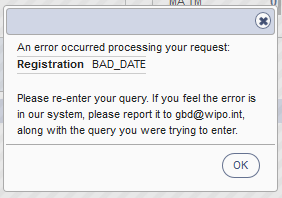 Search by Class
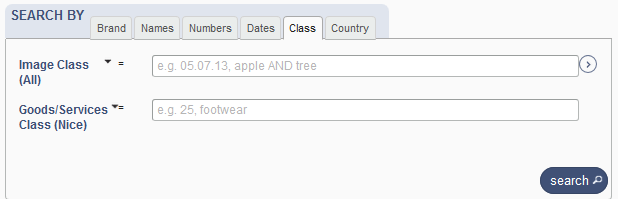 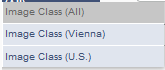 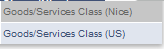 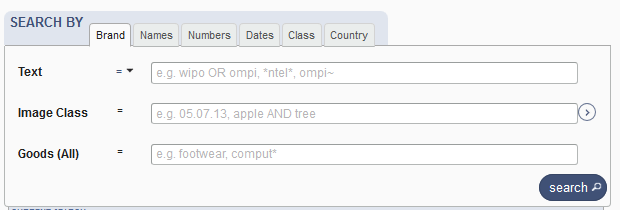 Search by Country
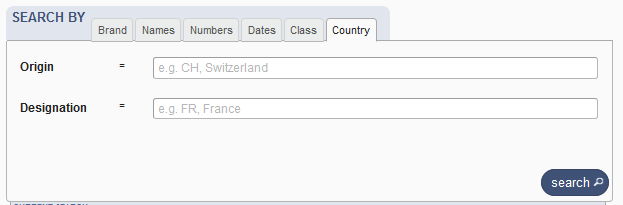 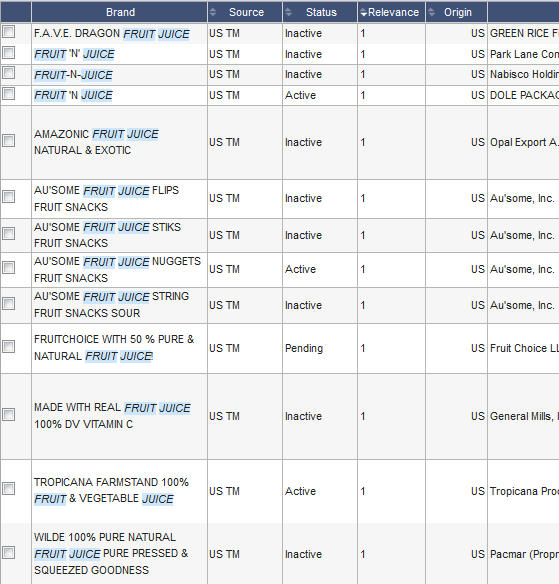 Examples
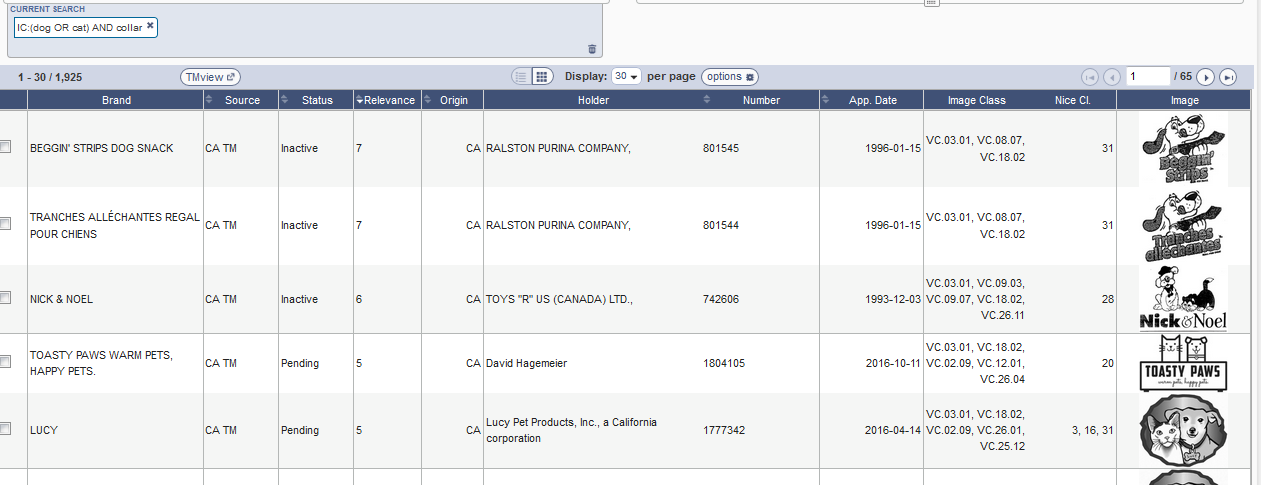 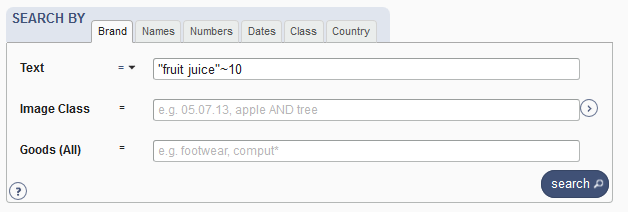 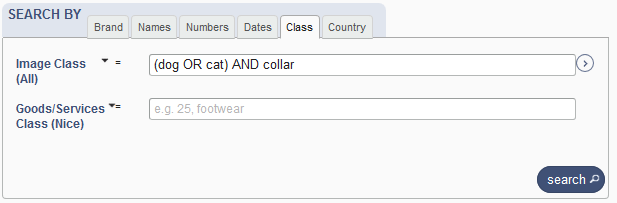 Tips
OR

Not limit 
Needle or  "hypodermic needle" 

Transliteration:
Korean + Japanese : automatic
Arabic: not supported

Punctuation/ accent: ignored
Wildcards, fuzzy, proximity
Wilcards: * = 0/multiple letter; ? = 1 letter
te?t            'test' and 'text‘
text*            'text', 'texts', 'texting‘
*text or te*t.

Proximity operators: «…» ~10

Fuzzy: ~+ value between 0 and 1 
 alco~                'also', 'alcoh', 'asco'
Filter by: 2
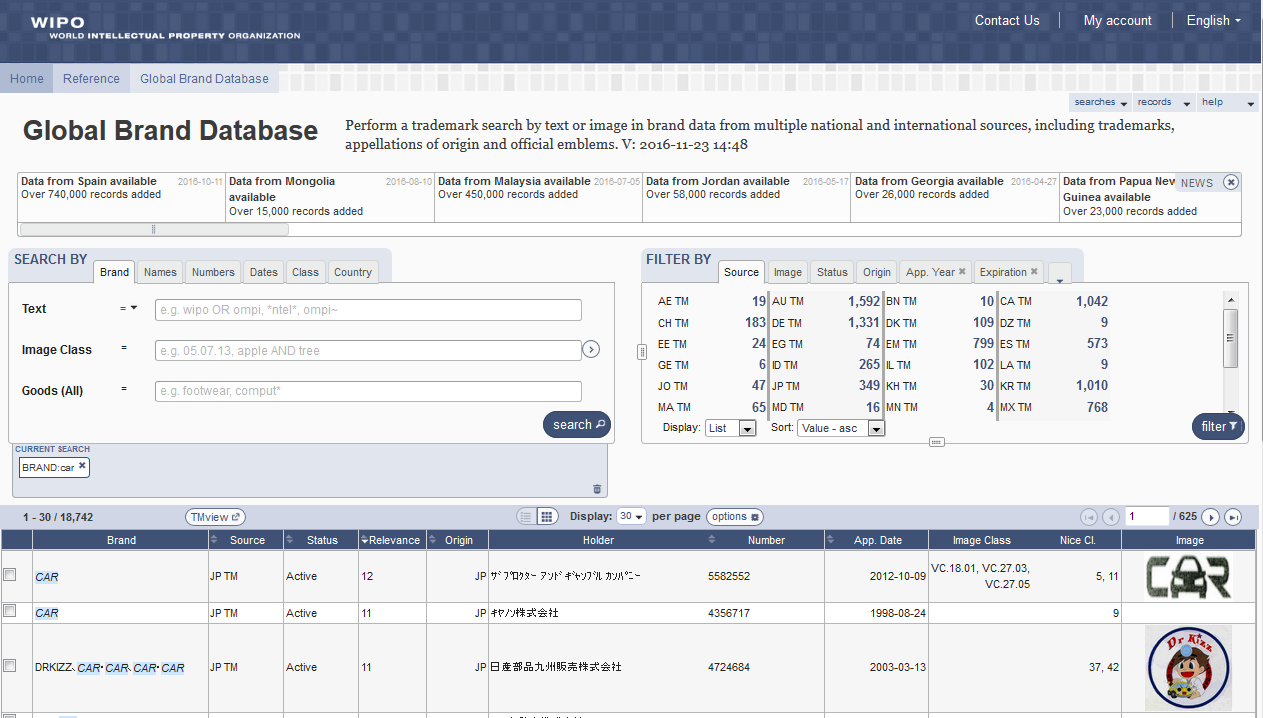 2
Filter by
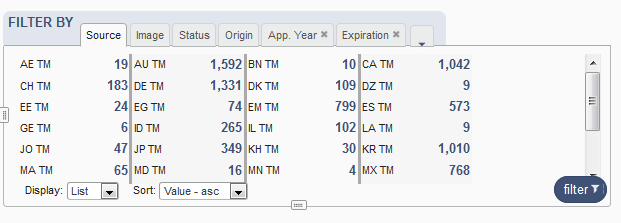 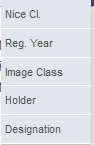 Filter by: Source
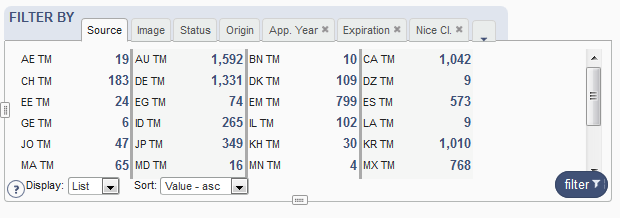 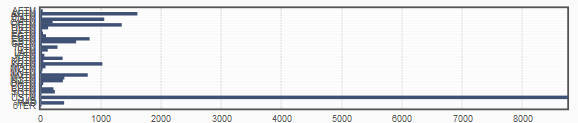 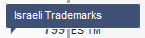 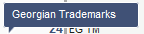 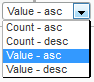 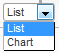 Filter by: Image
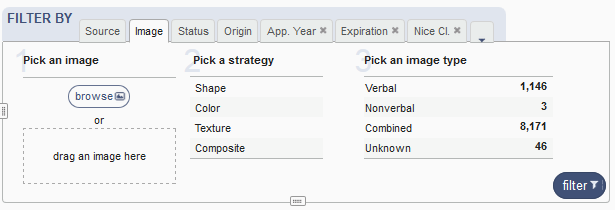 Image search
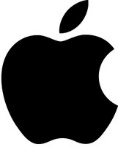 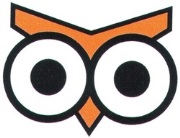 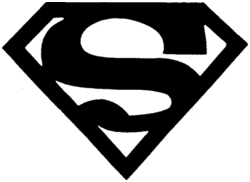 Your search
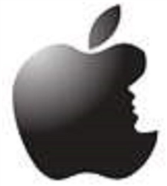 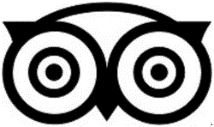 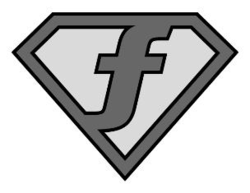 The results
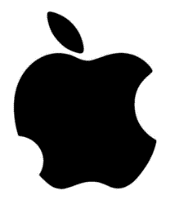 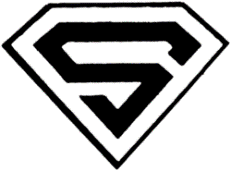 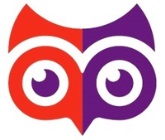 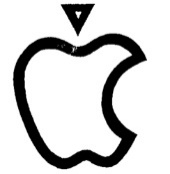 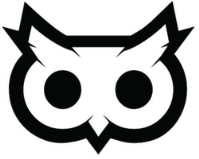 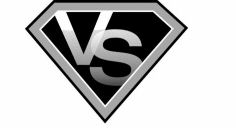 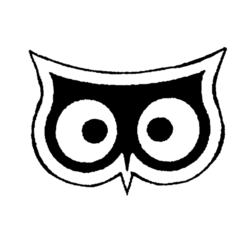 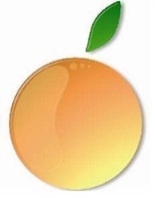 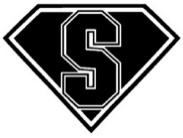 Filter by: Status
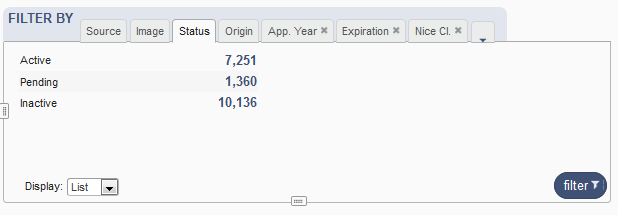 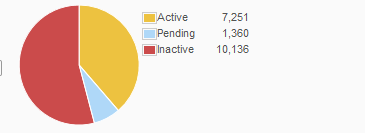 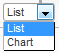 Filter by: Origin
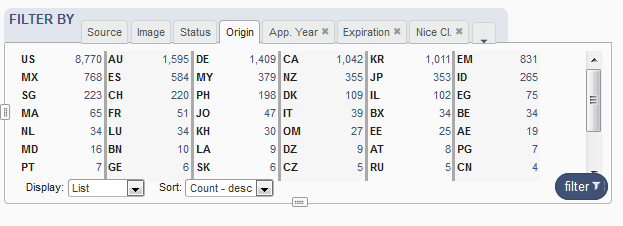 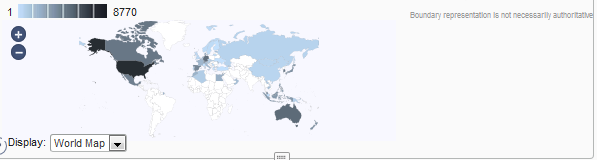 Filter by: Application Year
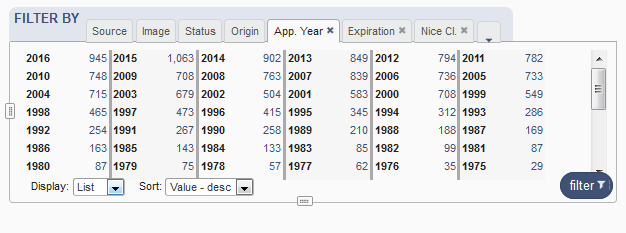 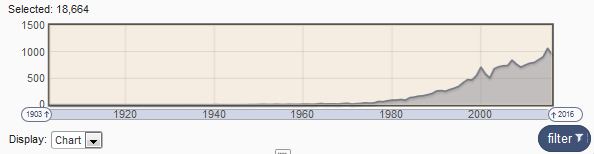 Filter by: Expiration
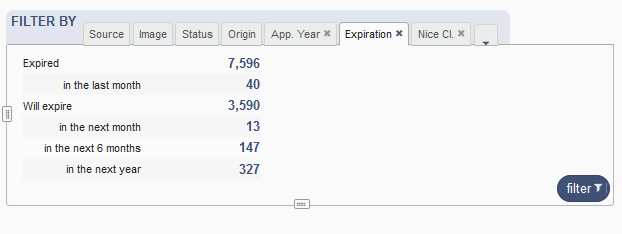 Filter by: Nice Classification
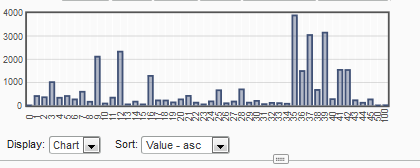 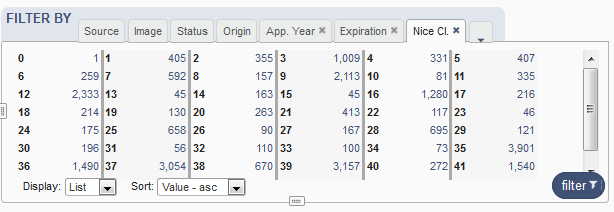 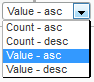 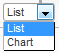 Filter by: Registration year
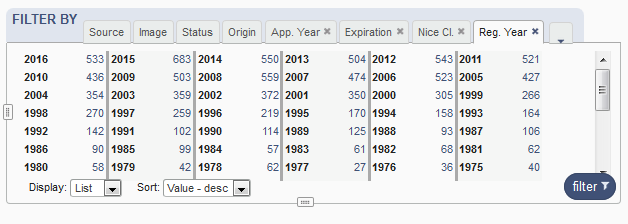 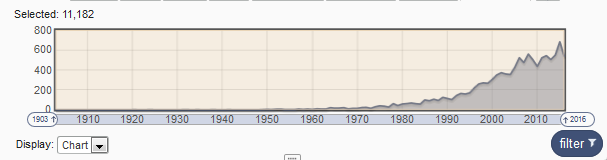 Filter by: Image classification
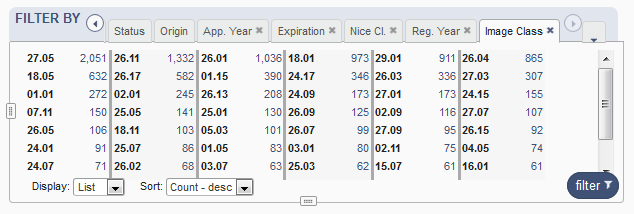 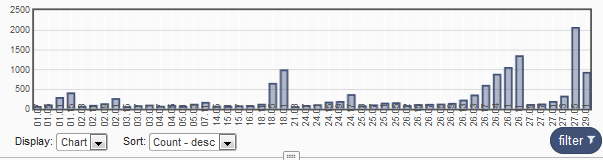 Filter by: Holder
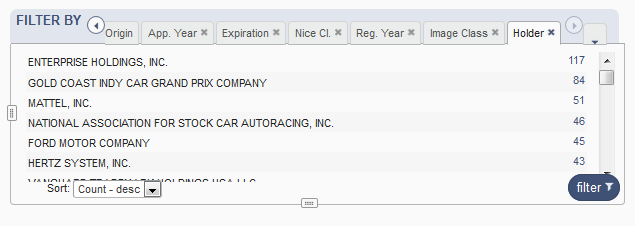 Filter by: Designation
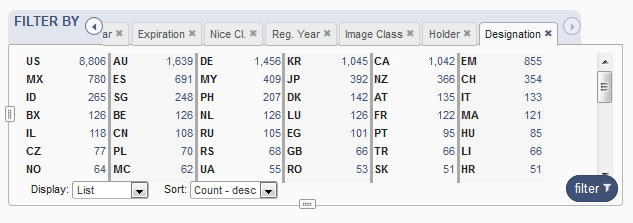 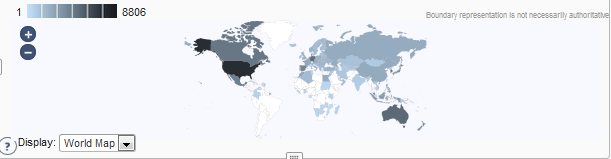 Resize
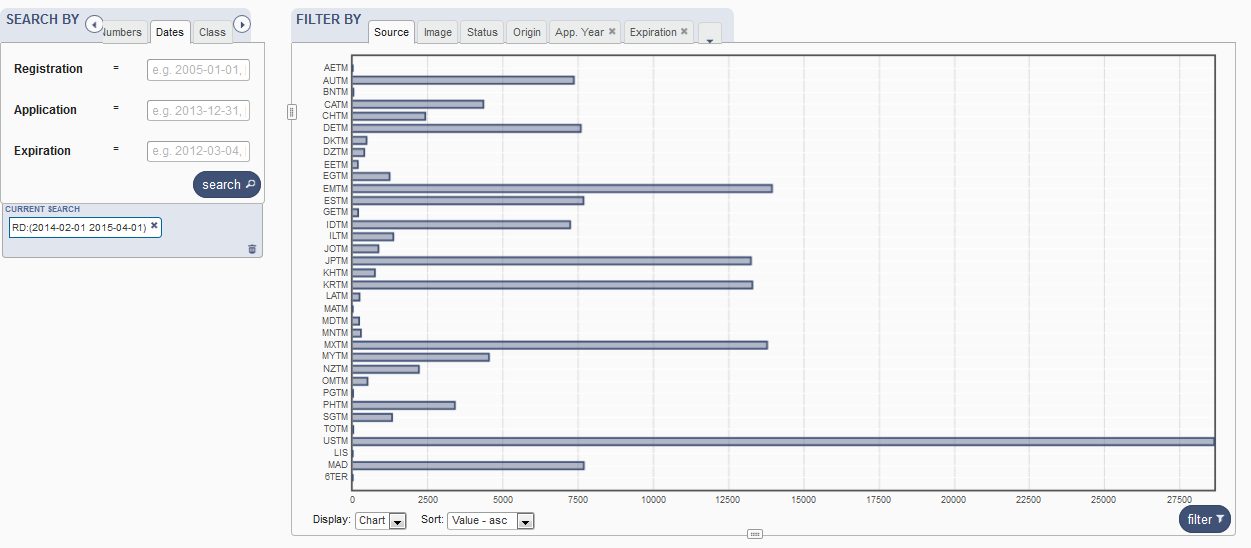 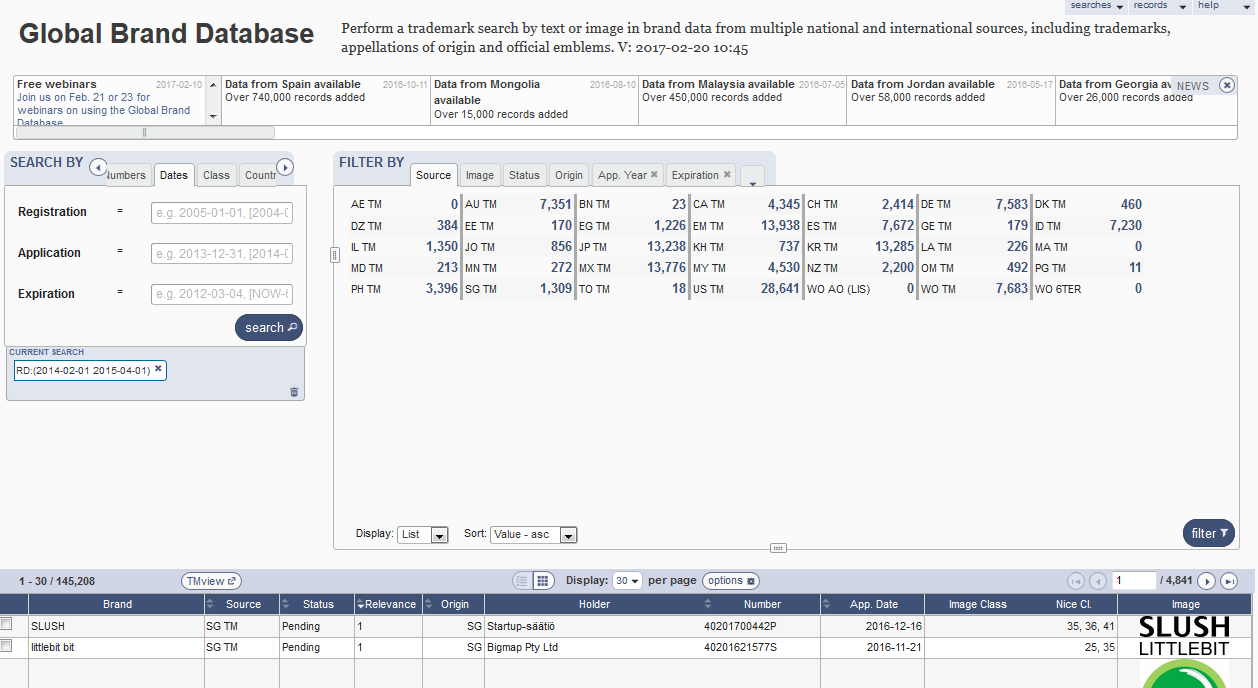 Current search: 3
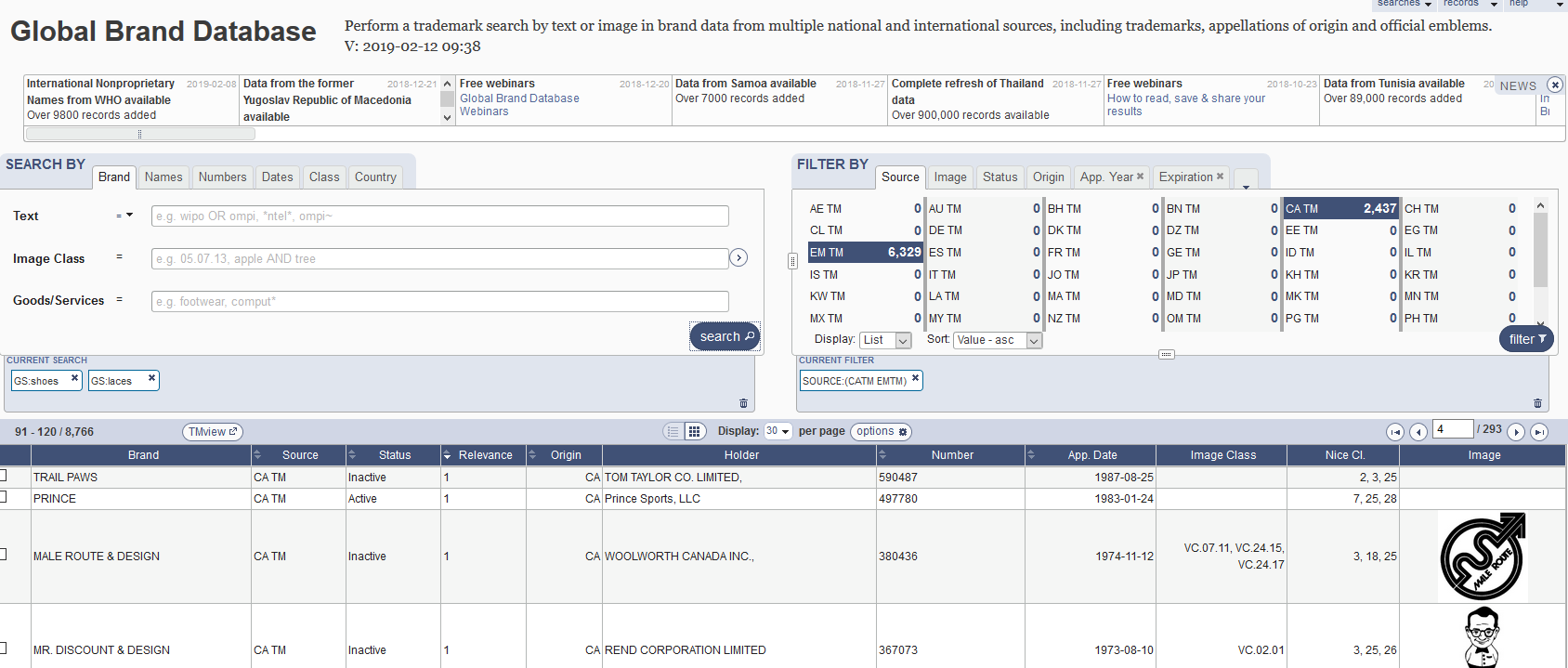 3
3
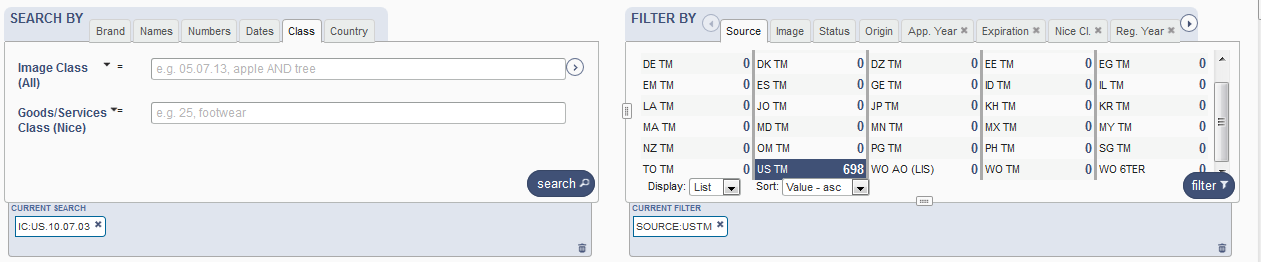 Search results: 4
4
Result area: pager & list
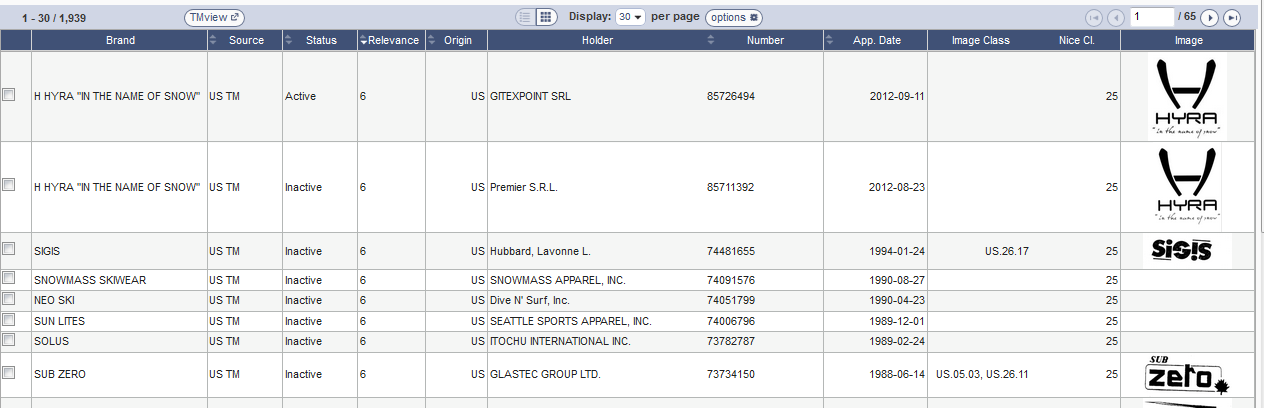 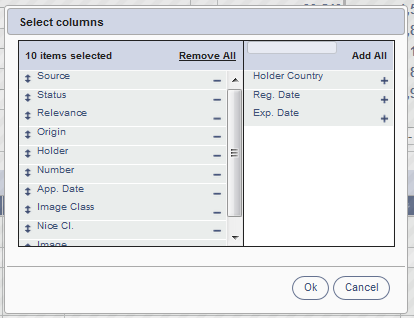 Pager
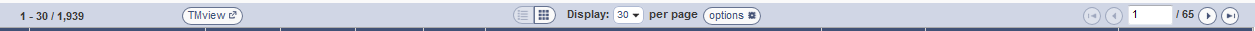 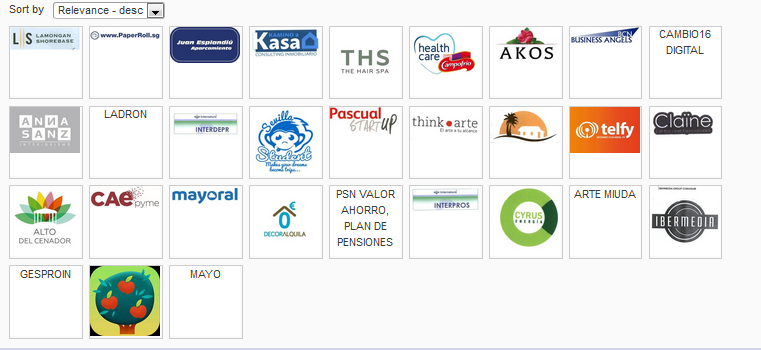 Record list – list format
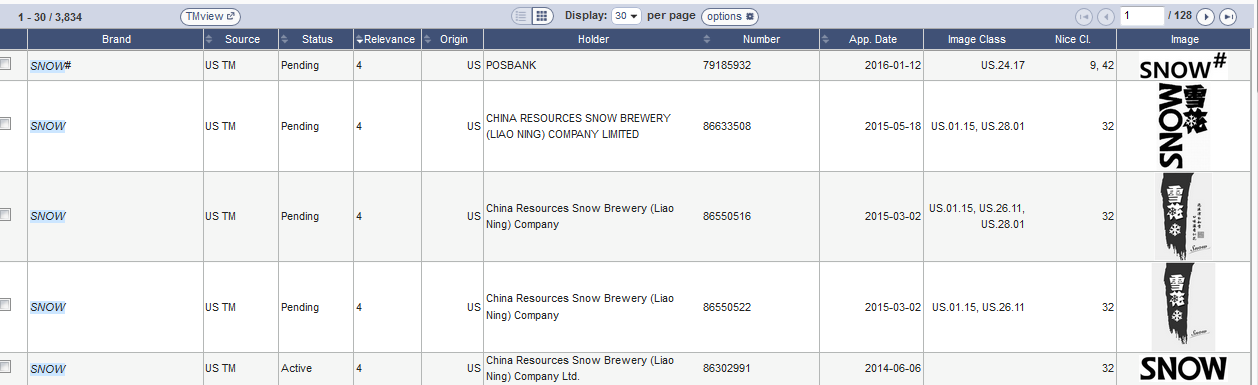 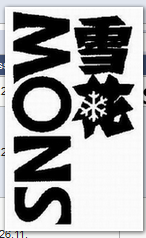 Record list – grid format
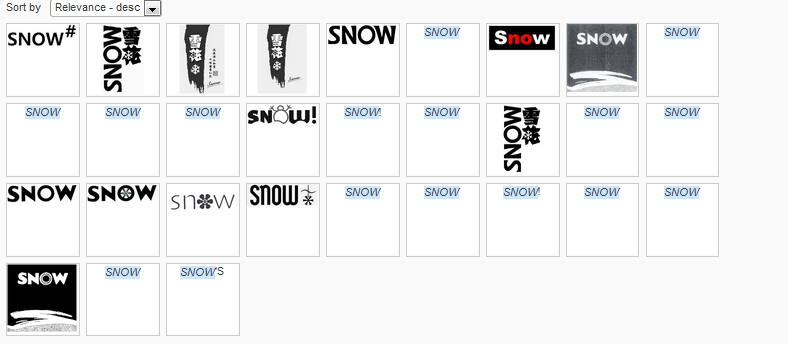 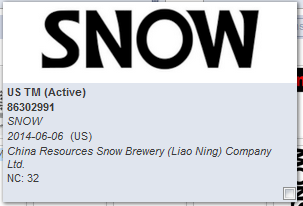 Download reports
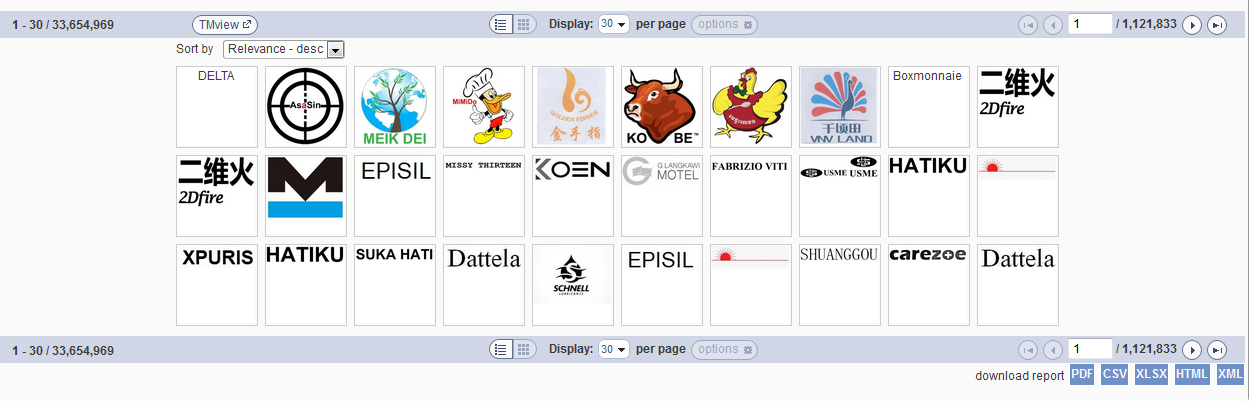 Record view
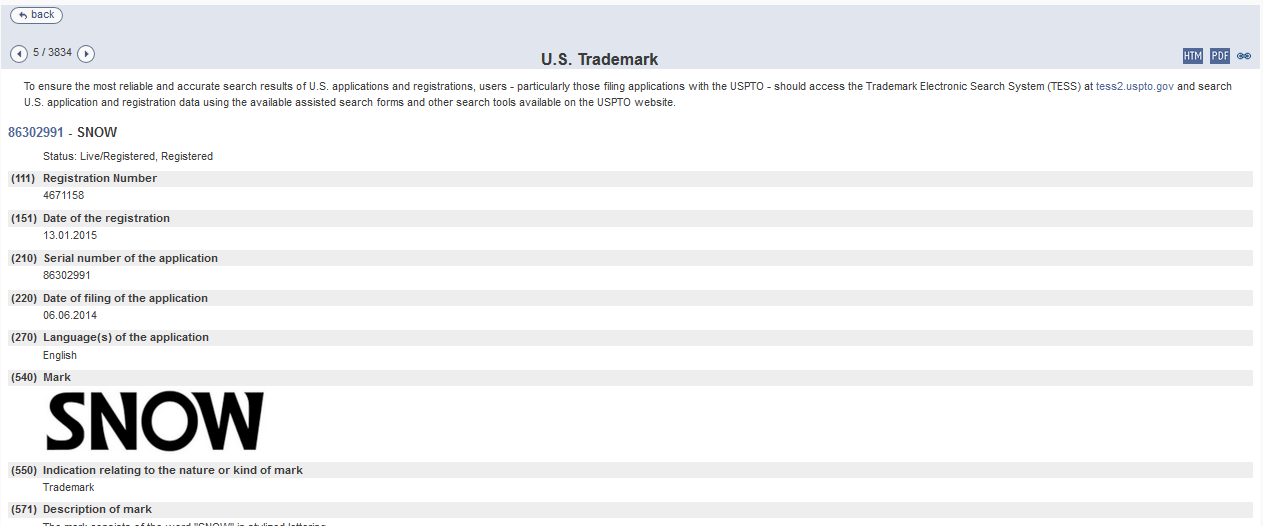 Menu: 5
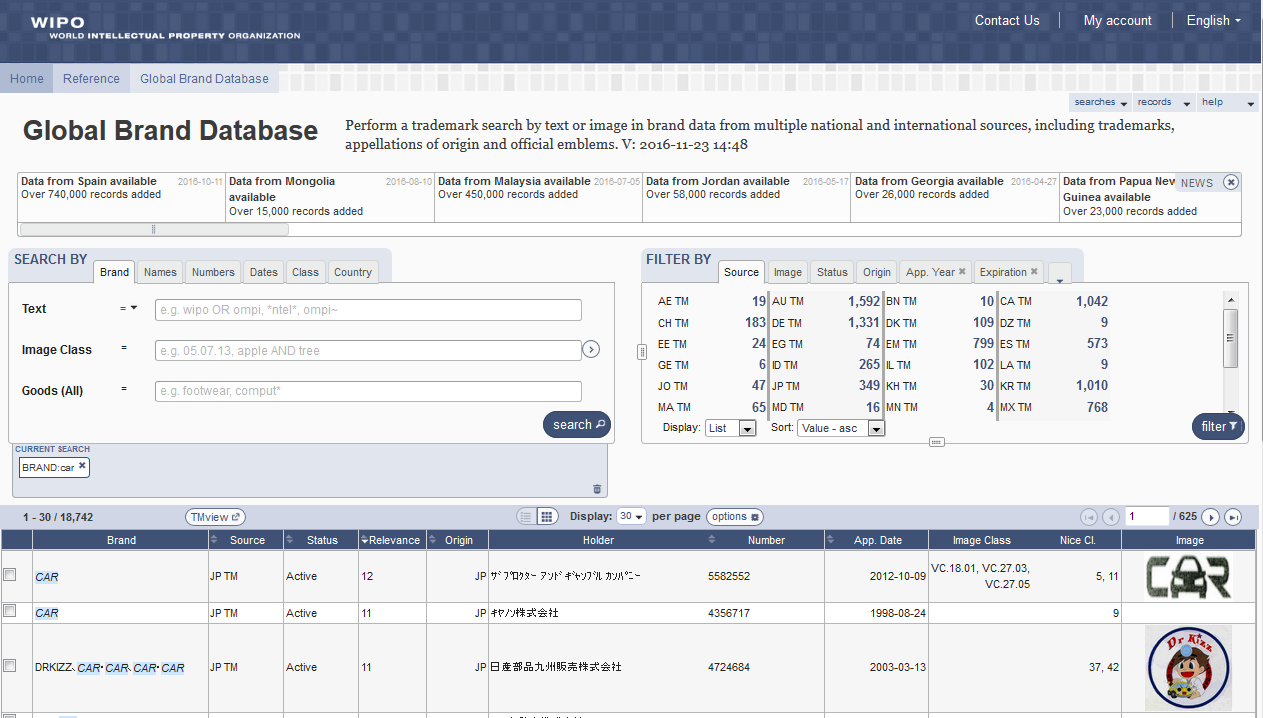 5
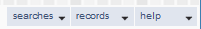 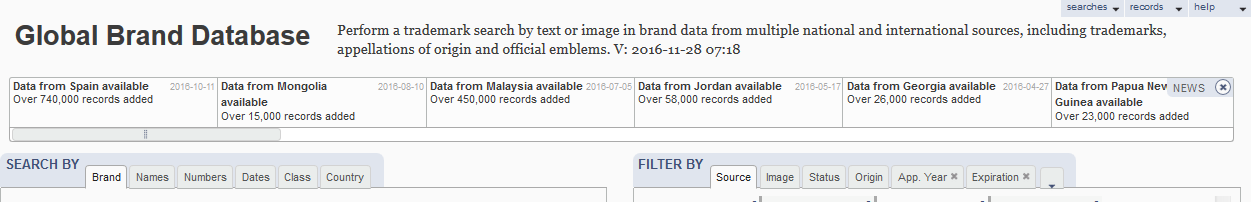 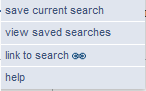 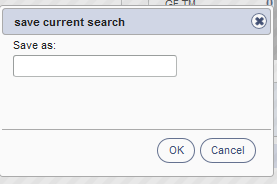 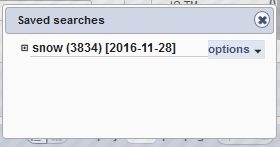 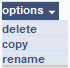 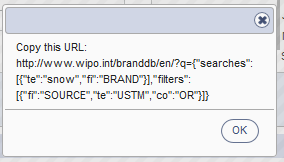 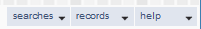 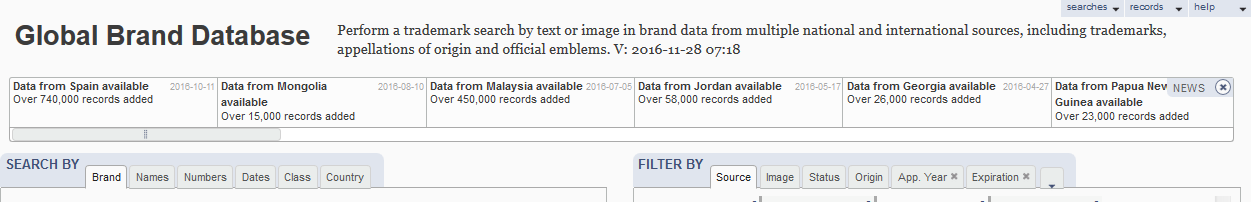 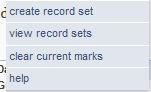 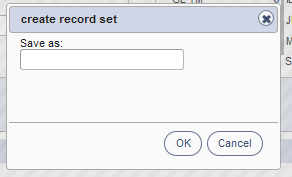 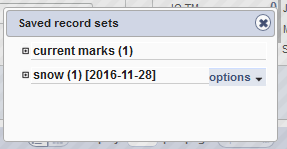 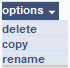 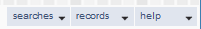 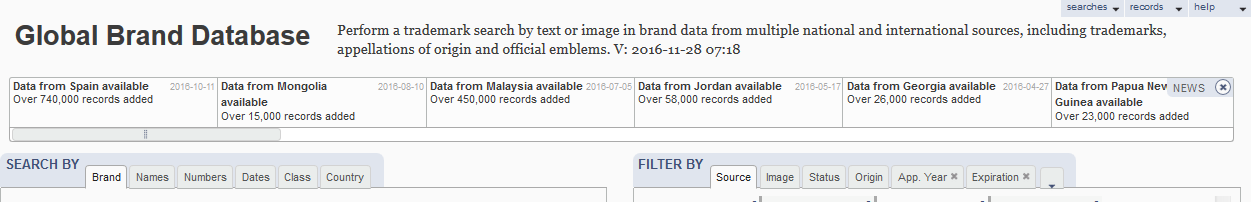 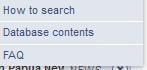 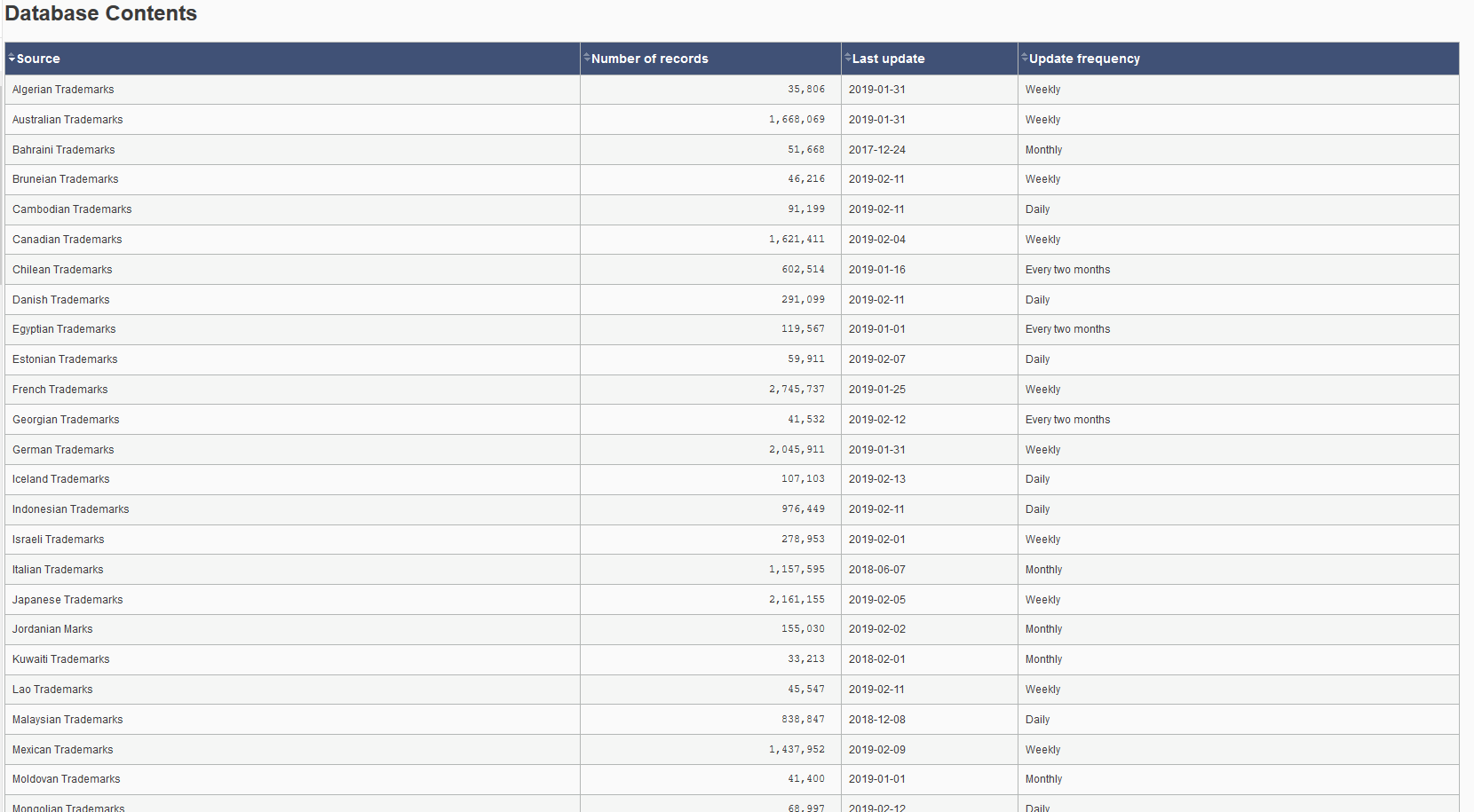 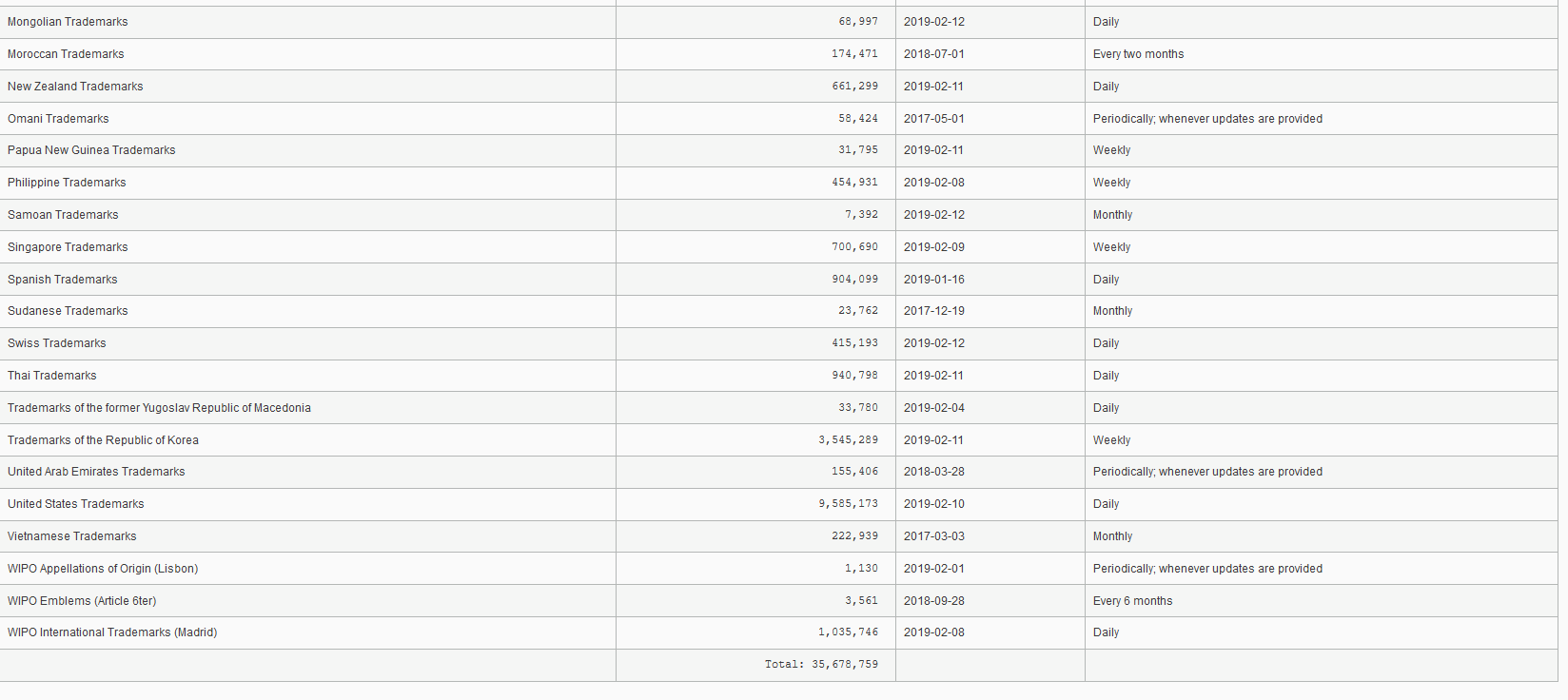 News: 6
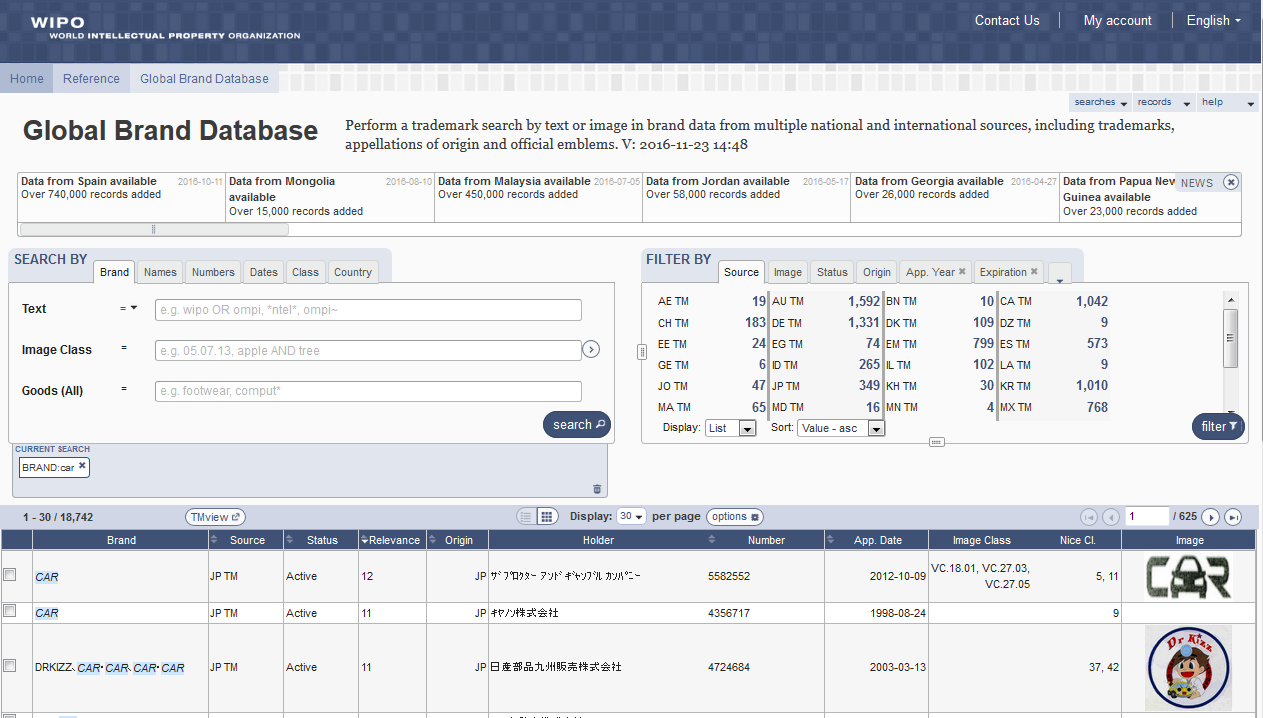 6
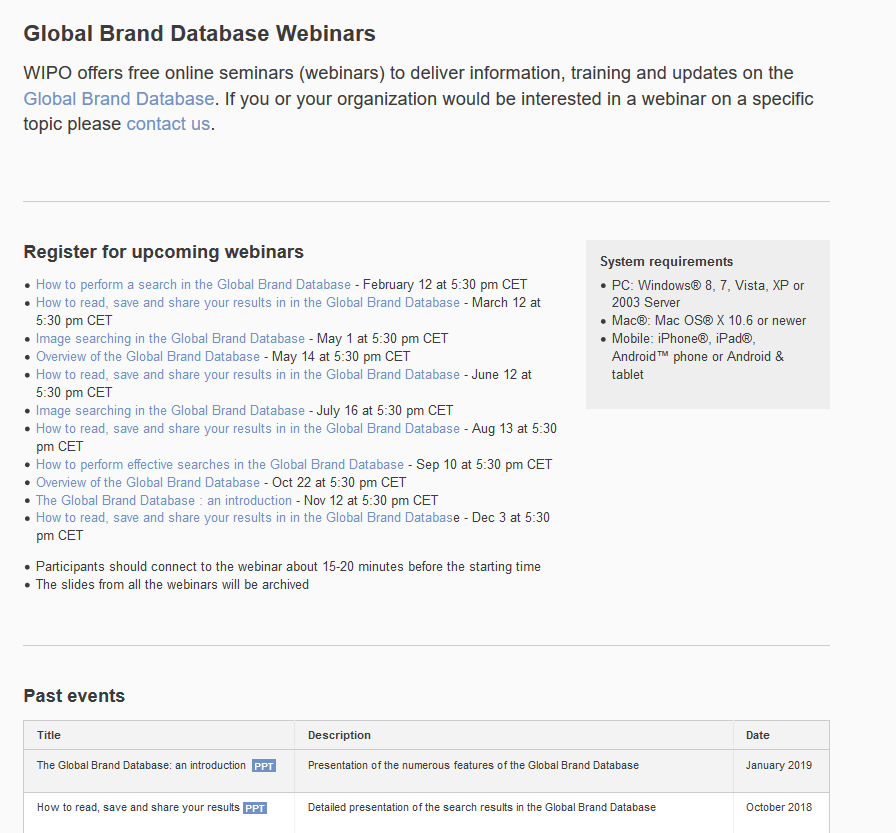 https://www.wipo.int/reference/en/branddb/webinar/index.html
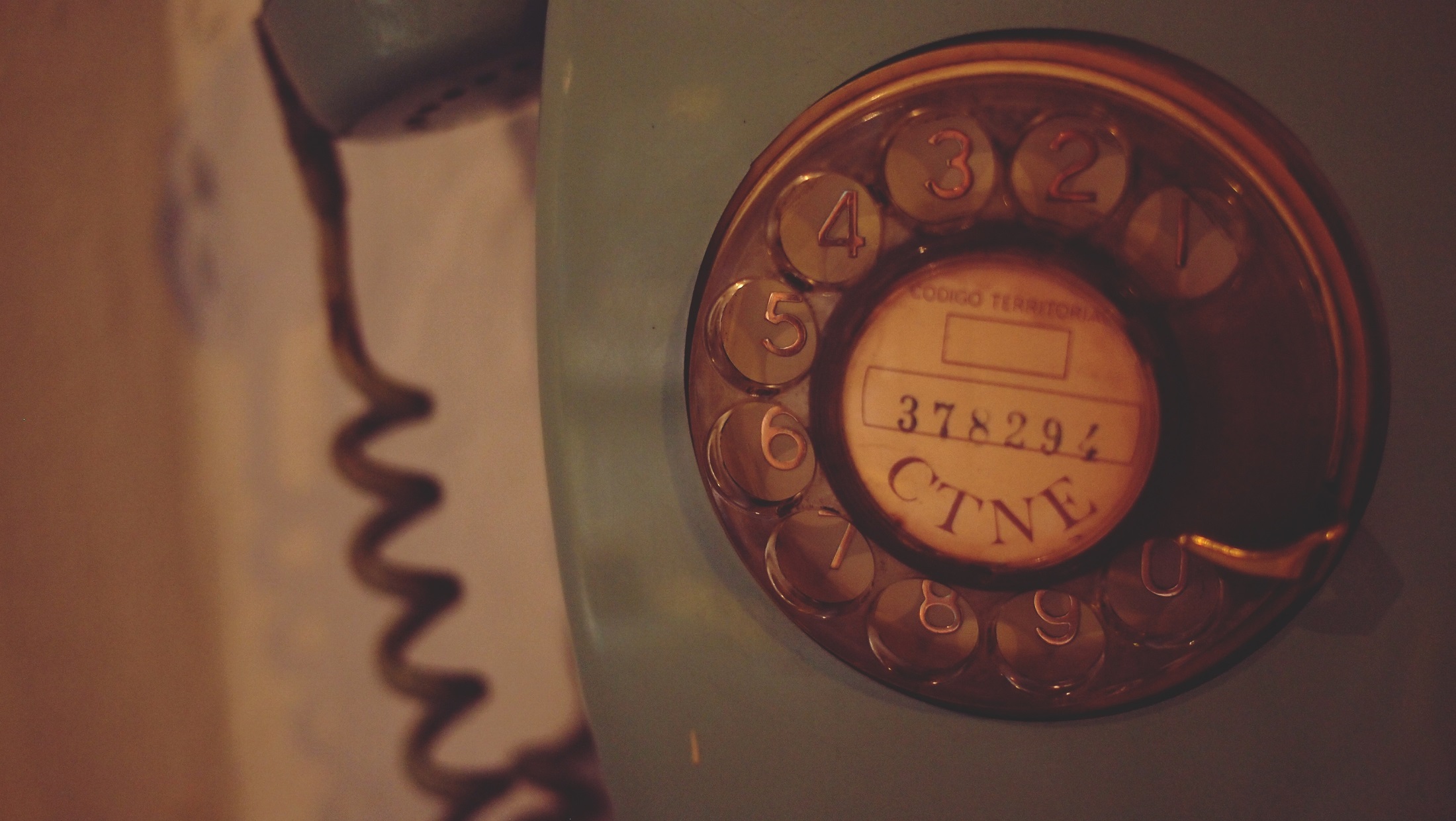 mulțumesc
mulțumesc
gbd@wipo.int